Fig. 1. (A) Mean number per year of total (open symbols) and ‘first’ (closed symbols) DNA C-value estimates ...
Ann Bot, Volume 95, Issue 1, January 2005, Pages 45–90, https://doi.org/10.1093/aob/mci003
The content of this slide may be subject to copyright: please see the slide notes for details.
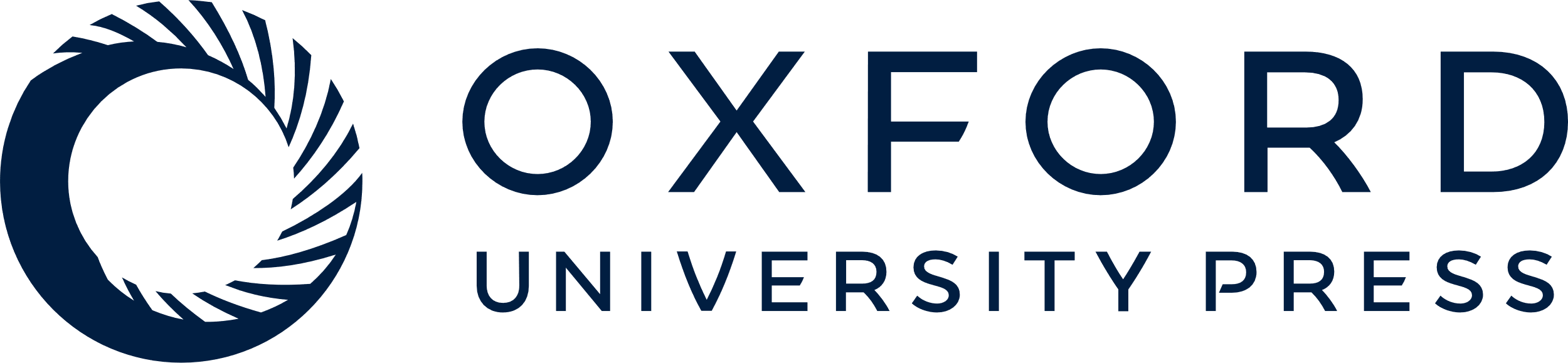 [Speaker Notes: Fig. 1. (A) Mean number per year of total (open symbols) and ‘first’ (closed symbols) DNA C-value estimates communicated in ten successive 5-year periods and the 3-year period 2000–2002, between 1950 and 2002. Based on analysis of data listed in the present Appendix table, and the Angiosperm DNA C-values database (release 4.0, January 2003). (B) Percentage of C-value estimates published or communicated during 1965–2002 that are first values for species listed in the present Appendix table and the Angiosperm DNA C-values database (release 4.0, January 2003).


Unless provided in the caption above, the following copyright applies to the content of this slide: Annals of Botany 95/1 © Annals of Botany Company 2005; all rights reserved]